Especialização em Saúde da Família - EaD UNASUS - UFPELTurma 8 – Julho de 2014
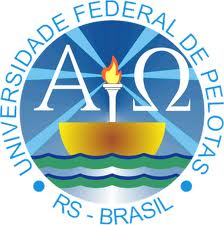 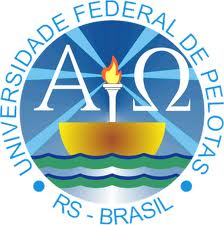 Melhoria da Atenção a Saúde do Idoso na Estratégia de Saúde da Família II Imigrantes Estrela/RS.



Aluno: Omar Iribar Salomón
Orientadora: Ana Paula Belini


Pelotas, 2015
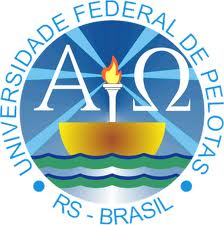 Introdução
Caraterização do Municipio Estrela/RS:
Localização: Estado Rio Grande do Sul.
População Total: 30,000 habitantes.
Sistema de Saúde:
      - 4 UBS.           - 2 ESF.    - 1 Hospital.
- CAPS.    - Centro de atenção ao HIV/AIDS.
Introdução
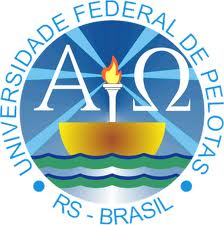 ESF Imigrantes:
Localização: Bairro Imigrantes.
População: 3,656 Habitantes.
Funciona em um local adaptado.
Estrutura Inadequada.
Equipe de saúde completa.
Introdução
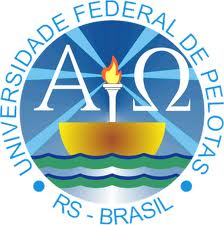 441 idosos na área de abrangência.
Dificuldades na qualidade do atendimento.
Dificuldades na qualidade dos registros.
Não há implantado a caderneta de saúde da pessoa idosa.
Escassa participação nos grupos.
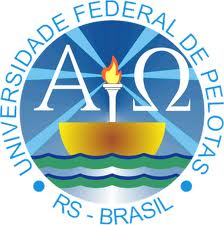 Local da intervenção
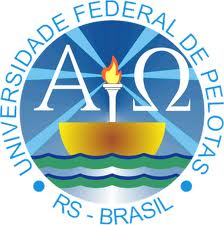 Objetivo geral:
Melhorar a Atenção á Saúde do Idoso pertencentes a área de abrangência na ESF II Imigrantes, Estrela/RS.
Objetivos específicos
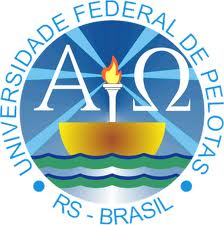 Objetivo 1. Ampliar a cobertura do Programa de Saúde do Idoso.
Objetivo 2. Melhorar a qualidade da atenção ao idoso na Unidade de Saúde.
Objetivo 3. Melhorar a adesão dos idosos ao Programa de Saúde do Idoso.
Objetivo 4. Melhorar o registro das informações
Objetivo 5. Mapear os idosos de risco da área de abrangência.
Objetivo 6. Promover a saúde dos idosos.
Logística
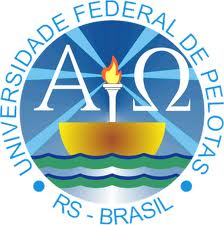 1 – Protocolo a ser utilizado: Cadernos de Atenção Básica n 19 do Ministério da Saúde “Envelhecimentos e Saúde da Pessoa Idosa,” 2006.
Instrumento de monitoramento e coleta de dados: Ficha espelho, listas de presença para os grupos, planilhas e prontuário da Unidade.
Metodologia
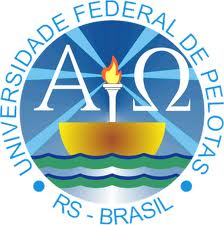 Capacitações da equipe conforme o protocolo, 2006;
Grupos na comunidade;
Atendimento em grupo e individual;
Agendamentos e atendimento a demanda espontânea;
Atribuições a cada profissional;
Preenchimento de fichas de avaliação;
Checagem  de cartões sombras;
Resultados
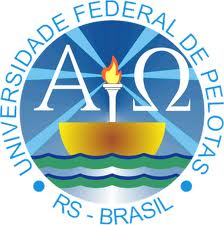 Objetivo 1: Objetivo 1. Ampliar a cobertura do Programa de Saúde do Idoso.
Meta 1.1: Ampliar a cobertura de atenção à saúde do idoso da área da unidade de saúde para 100%.



Mês 1: 48 idosos cadastrados
(10,9%).
Mês 2: 102 idosos cadastrados
(23,1%).
Mês 3: 181 idosos cadastrados
(41,0%).
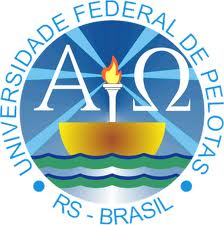 Resultados
Objetivo 2: Melhorar a qualidade da atenção ao idoso na Unidade de Saúde.
Meta 2.1: Realizar Avaliação Multidimensional Rápida de 100% dos idosos.

Mês 1: 48 idosos (100%).
Mês 2: 102 idosos (100%).
Mês 3: 181 idosos (100%).
Resultados
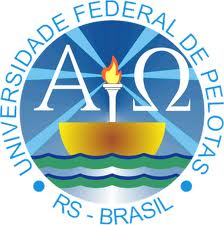 Meta 2.2: Realizar exame clínico apropriado em 100% das consultas, incluindo exame físico dos pés, com palpação dos pulsos tibial posterior e pedioso e medida da sensibilidade a cada 3 meses para diabéticos.

Mês 1: 48 idosos (100%).
Mês 2: 102 idosos (100%).
Mês 3: 181 idosos (100%).
Resultados
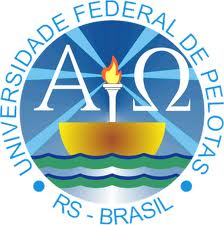 Meta 2.3: Realizar a solicitação de exames complementares periódicos em 100% dos idosos hipertensos e/ou diabéticos.

Mês 1: 34 idosos (100%).
Mês 2: 72 idosos (100%).
Mês 3: 120 idosos (100%).
Resultados
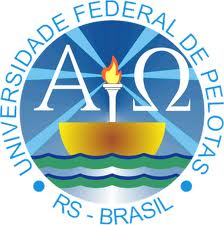 Meta 2.4:  Priorizar a prescrição de medicamentos da Farmácia Popular a 100% dos idosos.

Mês 1: 48 idosos (100%).
Mês 2: 102 idosos (100%).
Mês 3: 181 idosos (100%).
Resultados
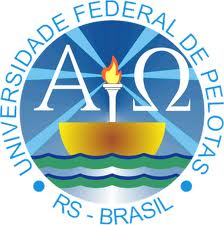 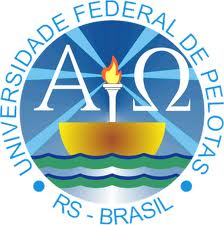 Meta 2.5: Cadastrar 100% dos idosos acamados ou com problemas de locomoção. (Estimativa de 8% dos idosos da área).


Mês 1: 1 idoso visitado
(12,5%).
Mês 2: 8 idosos visitados
(100%).
Mês 3: 10 idosos visitados 
(100%).
Resultados
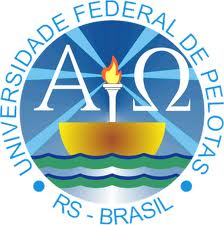 Meta 2.6:  Realizar visita domiciliar a 100% dos idosos acamados ou com problemas de locomoção.

 Mês 1: 1 idoso visitado(100%).
Mês 2: 8 idosos visitados(100%).
Mês 3: 10 idosos visitados(100%).
Resultados
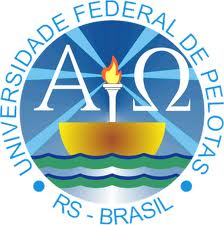 Meta 2.7: Rastrear 100% dos idosos para Hipertensão Arterial Sistêmica (HAS).


Mês 1: 48 idosos (100%).
Mês 2: 102 idosos (100%).
Mês 3: 181 idosos (100%).
Resultados
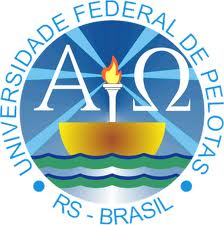 Meta 2.8: Rastrear 100% dos idosos com pressão arterial sustentada maior que 135/80 mmHg ou com diagnóstico de hipertensão arterial para Diabetes Mellitus (DM).

Mês 1: 33 idosos hipertensos rastreados para Diabetes M. (100%).
Mês 2: 37 idosos (100%).
Mês 3: 48 idosos (100%).
Resultados
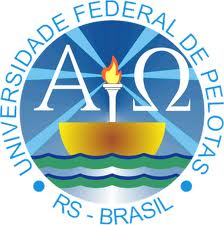 Meta 2.9: Realizar avaliação da necessidade de atendimento odontológico em 100% dos idosos.

Mês 1: 48 idosos avaliados (100%).
Mês 2: 102 idosos avaliados (100%).
Mês 3: 181 idosos avaliados (100%).
Resultados
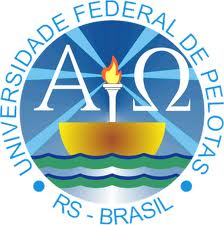 Meta 2.10: Realizar a primeira consulta odontológica para 100% dos idosos.





Mês 1: 13 idosos (27, 1%).
Mês 2: 43 idosos (42,2%).
Mês 3: 86 idosos (47,5%).
Resultados
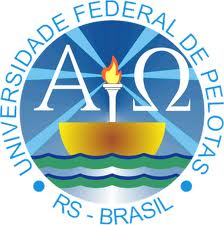 Objetivo 3. Melhorar a adesão dos idosos ao Programa de Saúde do Idoso.
Meta 3.1 Buscar 100% dos idosos faltosos às consultas programadas.

Mês 1: 1 idoso (100%).
Mês 2 e Mês 3: 0.
Resultados
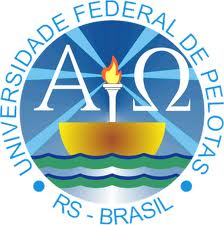 Objetivo 4: Melhorar o registro das informações.
Meta 4.1: Manter registro específico de 100% das pessoas idosas.

Mês 1: 48 idosos com registro específico (100%).
Mês 2: 102 idosos (100%).
Mês 3: 181 idosos (100%).
Resultados
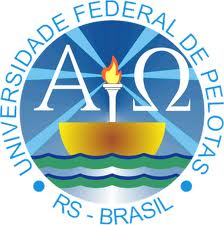 Meta 4.2: Distribuir a Caderneta de Saúde da Pessoa Idosa a 100% dos idosos cadastrados.


O indicador permaneceu e terminou a intervenção em “0”.
Resultados
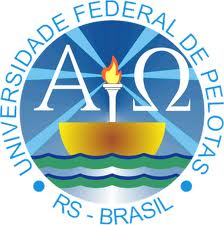 Objetivo 5: Mapear os idosos de risco da área de abrangência.
Meta 5.1: Rastrear 100% das pessoas idosas para risco de morbimortalidade.

Mês 1: 48 idosos rastreados (100%).
Mês 2: 102 idosos (100%).
Mês 3: 181 idosos (100%).
Resultados
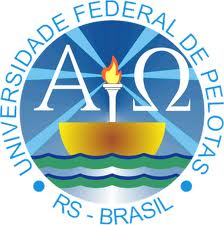 Meta 5.2:  Investigar a presença de indicadores de fragilização na velhice em 100% das pessoas idosas.

Mês 1: 48 idosos investigados (100%).
Mês 2: 102 idosos (100%).
Mês 3: 181 idosos (100%).
Resultados
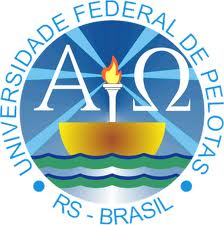 Meta 5.3:  Avaliar a rede social de 100% dos idosos.

Mês 1: 48 idosos avaliados (100%).
Mês 2: 102 idosos avaliados (100%).
Mês 3: 181 idosos avaliados (100%).
Resultados
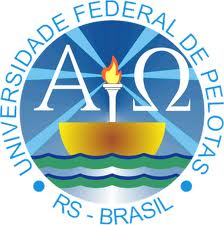 Objetivo 6: Promover a saúde dos idosos.
Meta 6.1: Garantir orientação nutricional para hábitos alimentares saudáveis a 100% das pessoas idosas.

Mês 1: 48 idosos (100%).
Mês 2: 102 idosos  (100%).
Mês 3: 181 idosos (100%).
Resultados
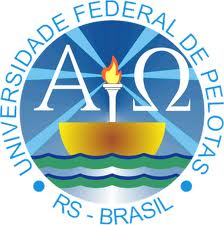 Meta 6.2: Garantir orientação para a prática regular de atividade física a 100% idosos.

Mês 1: 48 idosos (100%).
Mês 2: 102 idosos  (100%).
Mês 3: 181 idosos (100%).
Resultados
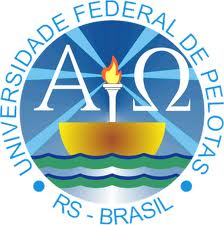 Meta 6.3: Garantir orientações sobre higiene bucal (incluindo higiene de próteses dentárias) para 100% dos idosos cadastrados.
 
Mês 1: 13 idosos
(27,1%).
Mês 2: 56 idosos
(54,9%).
Mês 3: 142 idosos
(78,5%).
Discussão
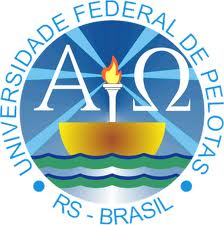 Ampliação da cobertura da atenção a saúde do idoso; 
Qualificação da atenção a saúde do idoso;
Ampliação do atendimento multidisciplinar;
Qualificação da prática clínica;
Melhoria dos registros;
Atenção para cuidados preventivos;
Reflexão sobre o processo de aprendizagem
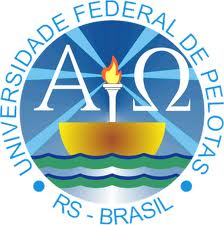 Superou as minhas expectativas pessoais e profissionais.
Permitiu melhorar meu conhecimento cientifico e dos demais membros da equipe de saúde.
Permitiu oferecer uma atenção de maior qualidade. 
Possibilitou identificar as dificuldades existentes na atenção à comunidade.
Permitiu ampliar nossos conhecimentos sobre o SUS, suas diretrizes, princípios e desta forma aplicá-la adequadamente na atenção básica.
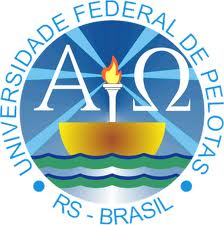 Referencias utilizadas
INSTITUTO BRASILEIRO DE GEOGRAFIA E ESTATÍSTICA. Síntese das Informações – Estrela – RS. Disponível em http://www.ibge.gov.br/cidadesat/topwindow.htm?1, acesso em 05 de setembro 2014.

BRASIL, Ministério da saúde. Pactos pela saúde. Atenção á saúde da pessoa idosa e envelhecimento. V. 12. Brasília, 2010.
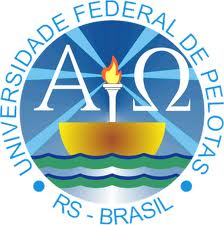 Referencias utilizadas
BRASIL, Ministério da saúde. Cadernos de atenção básica No. 19. Envelhecimento e saúde da pessoa idosa. Brasília, 2006.

PEREIRA, M. G. Epidemiologia, teoria e prática. Serviços de saúde: marco de referência para estudo do tema. Rio de Janeiro: Guanabara - Koogan, 1995. 

SAMICO I; FELISBERTO, E; FIGUEIRÓ, A.C.; FRIAS, P.G. Avaliação em Saúde. Bases Conceituais e Operacionais: Atributos da Qualidade em Saúde.  Rio de Janeiro: Med Book, 2010.
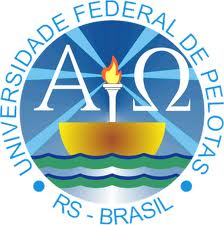 Grupo de Idosos
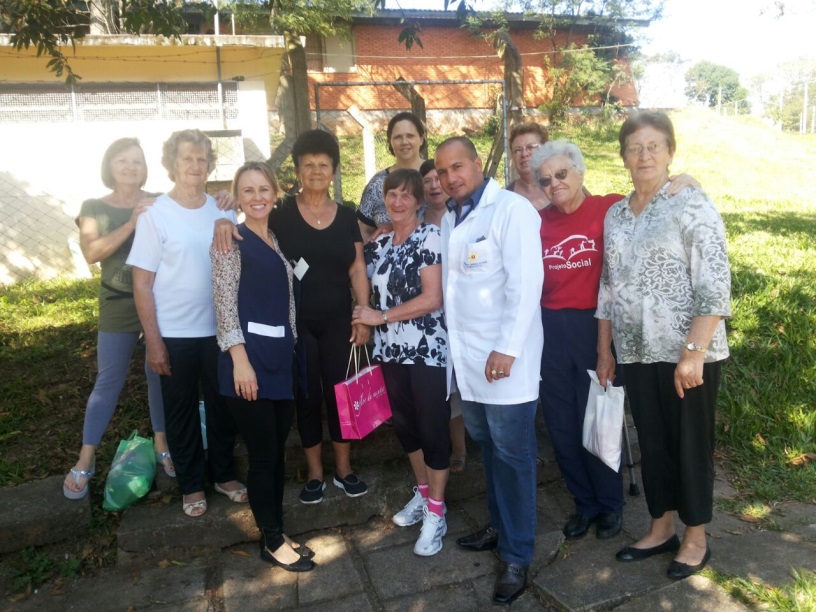 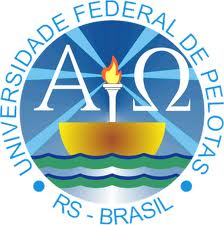 Grupo de Idosos
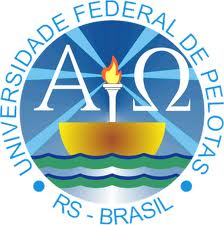 Grupo de Idosos